lsb(x) = Least Significant Bit ?
1
msb(x) in O(1) steps using 5 multiplications
[M.L. Fredman, D.E. Willard, Surpassing the information-theoretic bound with fusion trees, Journal of Computer and System Sciences 47 (3): 424–436,  1993]
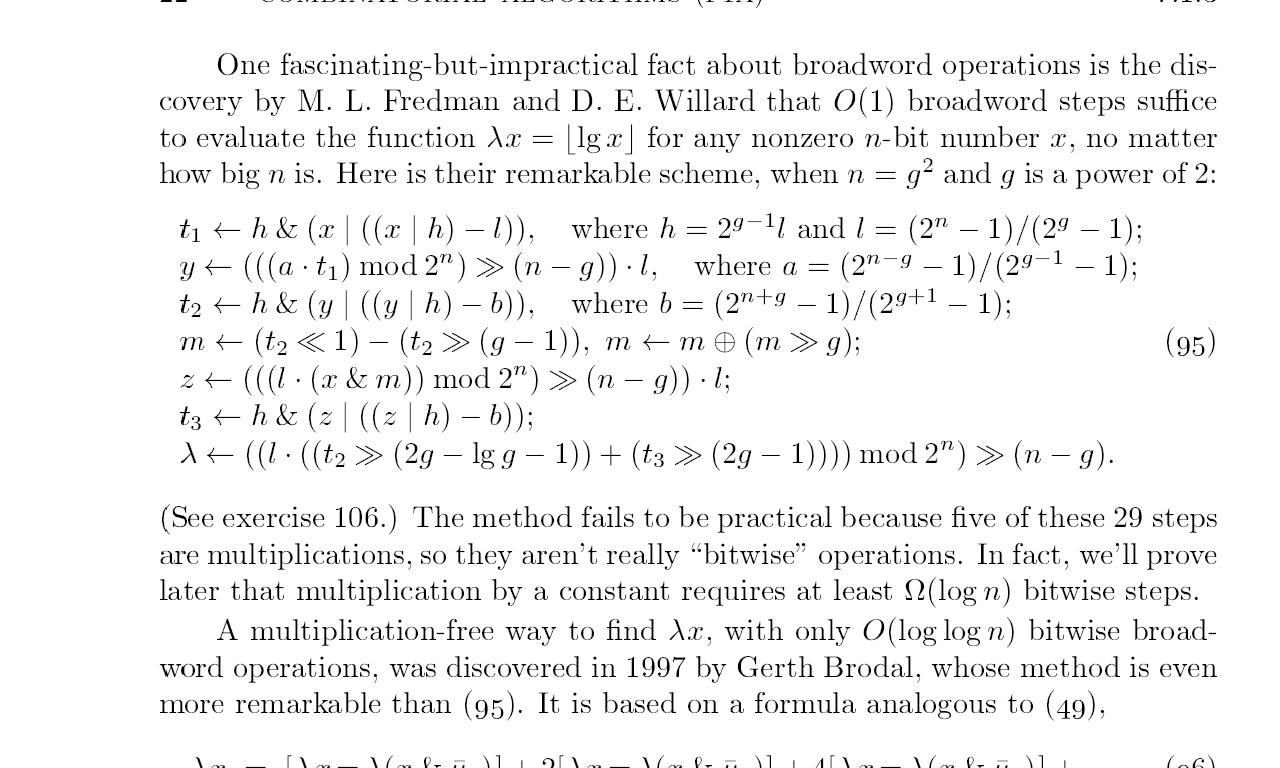 Word size n = g∙g,  g a power of 2
[Speaker Notes: Page 22, n=g*g, g is a power of 2.

Not of practical interest
Intel 386 and later: Hardware support for MSB by the BSR instruction (Bit Scan Reverse)
LSB = Bit Scan Forward]
RAM model (Random Access Machine)
w bits
CPU, O(1) registers
-
XOR
write
OR
shift-left
+
shift-right
*
Memory, infinite
read
NOT
AND
not an AC0 operation
# reads 
Complexity = 	   + # writes 
		   + # instructions performed
3
[Speaker Notes: AC0 = circuits of depth O(1) and polynomial size, with unlimited-fanin AND gates and OR gates.]
w/log n  x Counting-Sort 
= O(n∙w/log n)
w bits
Radix Sort
GOAL: Design algorithms with complexity independent of w (trans-dichotomous)
[M.L. Fredman, D.E. Willard, Surpassing the information-theoretic bound with fusion trees, Journal of Computer and System Sciences 47 (3): 424–436,  1993]
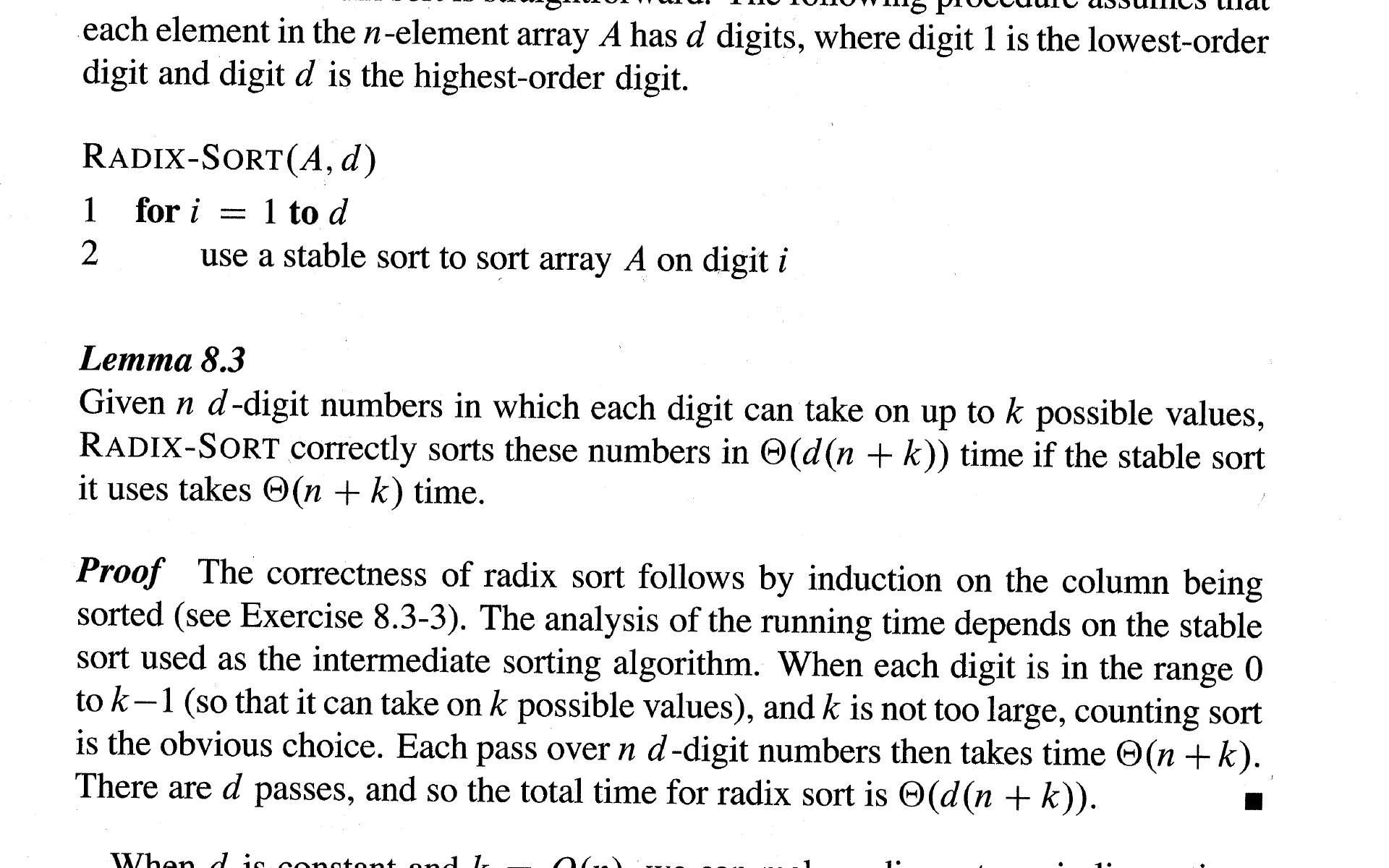 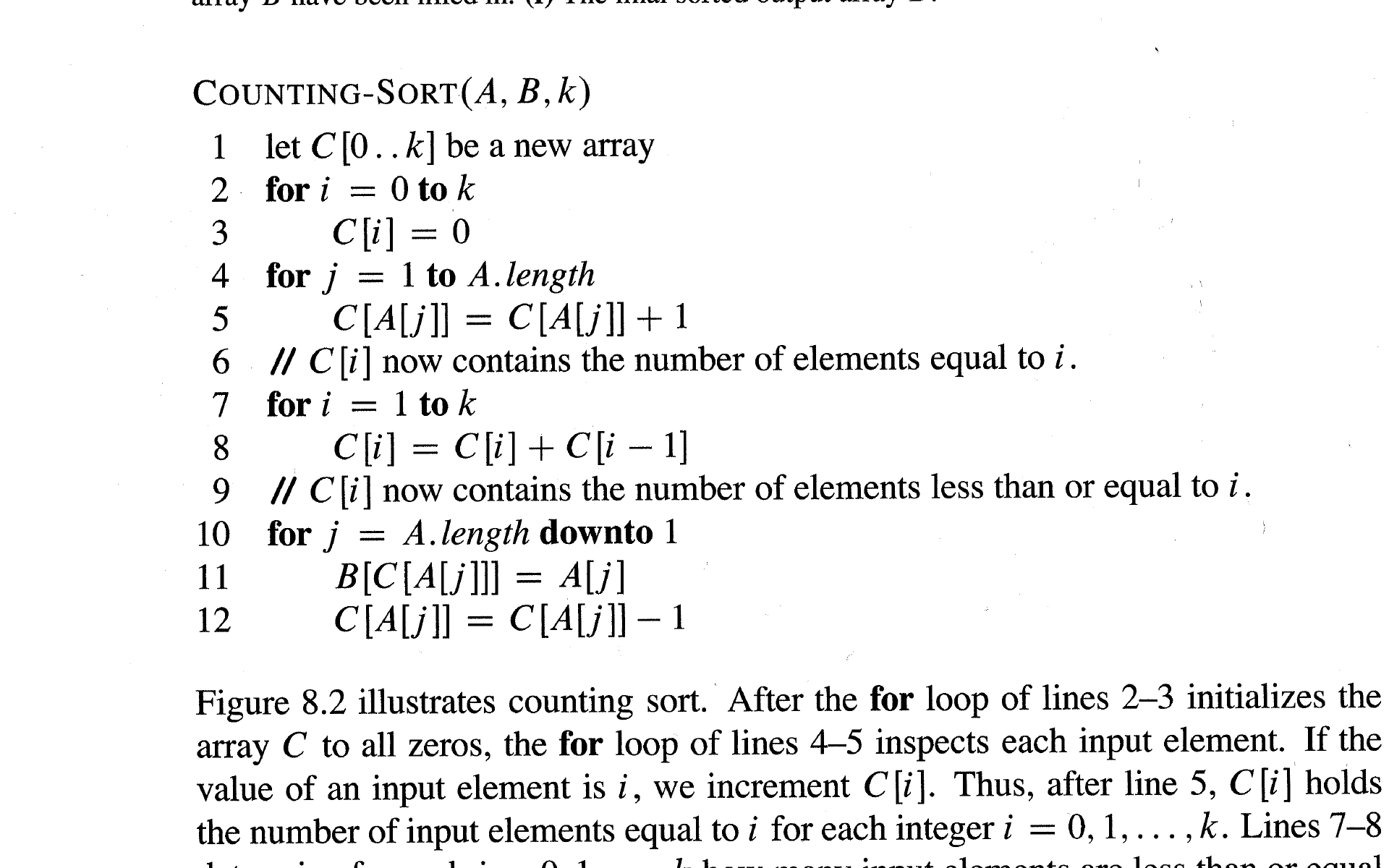 [Cormen et al. 2009]
4
Sorting
Comparison 	O(n∙log n)    
Radix-Sort 	O(n∙w/log n)
[KR83]		O(n∙log(w/log n))
[T96]		O(n∙loglog n)    
[HT02]		O(n∙loglog n)  exp.
[AHNR95]	O(n)  exp., w ≥ log2+ n
[BBN14]		O(n)  exp., w ≥ log2 nloglog n
[D. Kirkpatrick, S. Reisch, Upper bounds for sorting integers on random access machines. Theoretical Computer Science 28(3), 1983]
[M. Thorup, On RAM Priority Queues. ACM-SIAM Symposium on Discrete Algorithms, 59-67, 1996]
[Y. Han, M. Thorup, Integer Sorting in O(n log log n) Expected Time and Linear Space, IEEE Foundations of Computer Science, 135-144, 2002]
[A. Andersson, T. Hagerup, S. Nilsson, R. Raman: Sorting in linear time? ACM Symposium on Theory of Computing, 427-436, 1995]
[D. Belazzougu, G. S. Brodal, J. A. S. Nielsen, Expected Linear Time Sorting for Word Size (log2 nlog log n), Scandinavian Workshop on Algorithm Theory, 26-37, 2014]
Priority queues (Insert/DeleteMin)
Comparison	O(log n)
[T96] 		O(loglog n)    
[HT02,T07] 	O(loglog n)  exp.
[M. Thorup, On RAM Priority Queues. ACM-SIAM Symposium on Discrete Algorithms, 59-67, 1996][Y. Han, M. Thorup, Integer Sorting in O(n log log n) Expected Time and Linear Space, IEEE Foundations of Computer Science, 135-144, 2002]
[Mikkel Thorup, Equivalence between priority queues and sorting, J. ACM 54(6), 2007]
5
Dynamic predecessor searching  (w dependent)
[vKZ77] 		O(log w)
[BF02] 		O(log w/loglog w) (static, space nO(1)) 
		O(log w/loglog w∙loglog n) (dynamic)
[P. van Emde Boas, R. Kaas, and E. Zijlstra, Design and Implementation of an Efficient Priority Queue, Mathematical Systems Theory 10, 99-127, 1977][P. Beame, F.E. Fich, Optimal Bounds for the Predecessor Problem and Related Problems. J. Comput. Syst. Sci. 65(1): 38-72, 2002]
[M. Patrascu, M. Thorup, Time-space trade-offs for predecessor search, ACM Symposium on Theory of Computing, 232-240, 2006]
Dynamic predecessor searching  (w independent)
Comparison	O(log n)
[FW93]		O(log n/loglog n)
[AT07] 		O(log n/loglog n)
[M.L. Fredman, D.E. Willard, Surpassing the information-theoretic bound with fusion trees, Journal of Computer and System Sciences 47 (3): 424–436,  1993][A. Andersson, M. Thorup, Dynamic ordered sets with exponential search trees. J. ACM 54(3): 13, 2007]
6
[Speaker Notes: van Emde Boas optimal wrt O(n) space solutions, due to Patrascu & Thorup]
Sorting two elements in one word...  				  ...without comparisons
X
Y
test bit
w bits
7
Finding minimum of k elements in one word...  			  	     ...without comparisons
w bits
Searching a sorted set...
8
Batcher’s bitonic merger
[K.E. Batcher, Sorting Networks and Their Applications, AFIPS Spring Joint Computing Conference 1968: 307-314][S. Albers, T. Hagerup, Improved Parallel Integer Sorting without Concurrent Writing, ACM-SIAM Symposium on Discrete Algorithms, 463-472, 1992]
word implementation, O(log #elements) operations
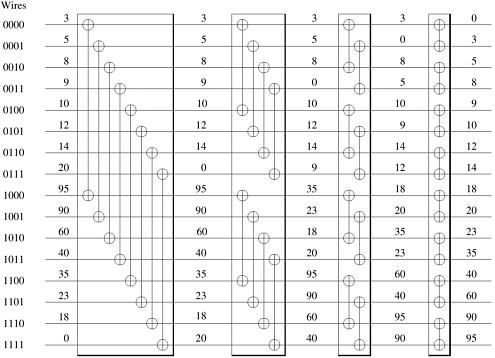 increasing
sequence
decreasing
sequence
Round 1	               Round 2	    Round 3        Round 4
Remark: Sorting networks recently revived interest for GPU sorting
9
[Speaker Notes: Merging 16 values]
van Emde Boas (the idea in the static case)
[P. van Emde Boas, R. Kaas, and E. Zijlstra, Design and Implementation of an Efficient Priority Queue, Mathematical Systems Theory 10, 99-127, 1977]
min,max
0,13
0,2
13,13
0,2
13,13
0,0
2,2
13,13
2,2
13,13
0,0
Universe U ≤ 2w
Predecessor search = find nearest yellow ancestor = binary search on path O(loglog U)
Space O(U)  
10
[Speaker Notes: Predecessor : Find first ancestor with min smaller than search key. Answer = max of left child]
van Emde Boas (addressing)
[P. van Emde Boas, R. Kaas, and E. Zijlstra, Design and Implementation of an Efficient Priority Queue, Mathematical Systems Theory 10, 99-127, 1977]
array indexing roots by msb bits
min,max
0,13
0,2
13,13
0,2
13,13
002
012
102
112
0,0
2,2
13,13
2,2
13,13
0,0
Universe U ≤ 2w
11
van Emde Boas (dynamic)
[P. van Emde Boas, R. Kaas, and E. Zijlstra, Design and Implementation of an Efficient Priority Queue, Mathematical Systems Theory 10, 99-127, 1977]
1 recursive top-structure and U bottom structures of the most and least significant log U/2 bits
Keep min & max outside structure  1 recursive call


O(loglog U) 
search & update
min=0, max=13
9 =  2  ∙ 4 +  1
102
012
112
002
12
[Speaker Notes: Gudmund’s note on vEB]
van Emde Boas (pseudo code)
[P. van Emde Boas, R. Kaas, and E. Zijlstra, Design and Implementation of an Efficient Priority Queue, Mathematical Systems Theory 10, 99-127, 1977]
succ(i)
	{ i = an + b } 	
	if  i > max  then return  +
	if  i ≤ min  then return  min
	if  size ≤ 2  then return  max
	if  bottom[a]. size > 0  and  bottom[a].max ≥ b  then 		return  an + bottom[a].succ(b)
	else if  top.max ≤ a  then  return  max
	c := top.succ(a + 1)
	return  cn + bottom[c].min
insert(i)
	if  size = 0  then  max := min := i
	if  size = 1  then  
		if  i < min  then  min := i  else  max := i
	if  size ≥ 2  then
		if  i < min  then  swap(i, min)
		if  i > max  then  swap(i, max)
		{ i = an + b } 
		if  bottom[a].size = 0  then  top.insert(a)
		bottom[a].insert(b)
	size := size + 1
delete(i)
	if  size = 2  then  
		if  i = max  then  max := min  else  min := max
	if  size > 2  then
		if  i = min  then  i := min := top.min ∙ n + bottom[top.min].min
		else if  i = max  then  i := max := top.max ∙ n + bottom[top.max].max
		{ i = an + b } 
		bottom[a].delete(b)
		if  bottom[a].size = 0  then  top.delete(a)
	size := size – 1
O(loglog U)
13
van Emde Boas (linear space)
[P. van Emde Boas, R. Kaas, and E. Zijlstra, Design and Implementation of an Efficient Priority Queue, Mathematical Systems Theory 10, 99-127, 1977]
[Dan E. Willard, Log-logarithmic worst-case range queries are possible in space Θ(N), Information Processing Letters 17(2): 81–84, 1983]
9 =  2  ∙ 4 +  1
min=0, max=13
112
102
012
002
Buckets = lists of size O(loglog U), store only bucket minimum in vEB
(Dynamic perfect) Hashing to store all O(n) non-zero nodes of vEB
        	  O(n) space, O(loglog U) search
14
O(n∙loglog n) Sorting
[M. Thorup, On RAM Priority Queues. ACM-SIAM Symposium on Discrete Algorithms, 59-67, 1996]
loglog n recursive levels of vEB  bottom of recursion log U / log n bit elements
subproblems of k elements stored in k/log n words mergesort O(k ∙ log k ∙ loglog n / log n)
#elementsper word
merging 2 words
merge-sort
O(loglog n) priority queue
[M. Thorup, On RAM Priority Queues. ACM-SIAM Symposium on Discrete Algorithms, 59-67, 1996]
≤ log n min in single word
vEB
Sorted lists of size 2i  in 2i /w words
15
O(log n) Dynamic predecessor searching
[Arne Andersson, Sublogarithmic Searching Without Multiplications. IEEE Foundations of Computer Science, 655-663, 1995]
[Arne Andersson, Mikkel Thorup, Dynamic Ordered Sets with Exponential Search Trees, J. ACM 54(3): 13, 2007]
vEB - log n recursive levels
w / 2log n bit elements
packed B-tree of degree = 2log n 
	and height log n / log  = log n 










O(1) time navigation at node
...
...
...
degree 
search keys sorted in one word
16
16
Sorting in O(n) time ?
17
Dynamic perfect hashing
[Michael L. Fredman, János Komlós, Endre Szemerédi, Storing a Sparse Table with O(1) Worst Case Access Time, J. ACM 31(3): 538-544, 1984]
[Martin Dietzfelbinger, Anna R. Karlin, Kurt Mehlhorn, Friedhelm Meyer auf der Heide, Hans Rohnert, Robert Endre Tarjan,Dynamic Perfect Hashing: Upper and Lower Bounds, SIAM J. Computing 23(4): 738-761, 1994]
x
h(x)
Prime p  U (=2w)
H = { hk | 0<k<p  hk(x) = kx mod p }
Pr[ h(x)=h(y) ] = 1/table-size
E[ i|Bi|2 ] = O(n2/table-size)
hi(x)
 pr. (1) no collision in bucket
 pr. (1) total bucket space O(n)
no collisions
2-level hashing of set S of size n
Random hash functions from H: h, h1, h2, … (mod table size)
Bucket Bi = { x  S | h(x) = i }
Rehash:
whole table if i|Bi|2  cn  new table size n
bucket if collision  new bucket size |Bi|2
Search O(1) worst-case & updates O(1) expected amortized
 all hash functions new
 one new hi
18
[Speaker Notes: Analysis : doubling phases; assume knowledge about all elements at the end of the phase; probability p>0 for success for each random choice; expected #retrys O(1), each of linear cost]